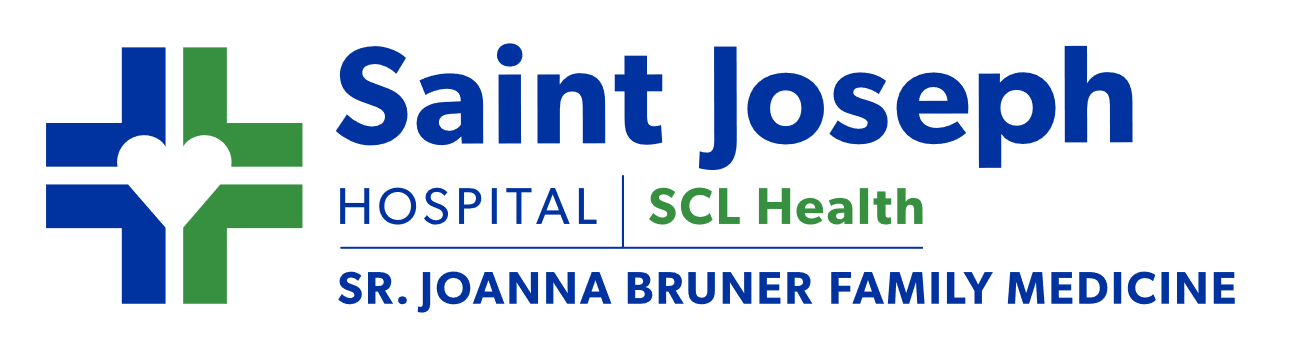 Establishing an Acute Care Clinic as a Means to Improve Patient Access
Timothy Hutton, MD, Ryan Peterson, MD, MPH, Lauren Thomas, MD
Saint Joseph Hospital Family Medicine Residency
Rocky Mountain Research Forum
Learning Objectives
Rocky Mountain Research Forum
Bruner Family Medicine
Underserved, busy residency clinic
Patient centered medical home
Keep open appointments for same day access (≈30%)
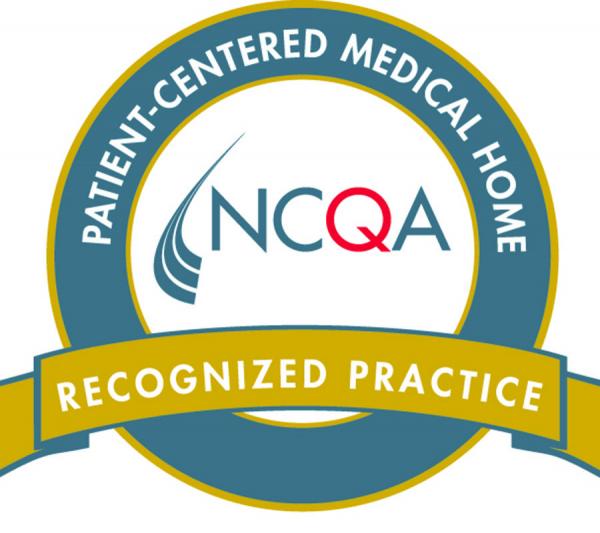 Rocky Mountain Research Forum
[Speaker Notes: Polling data shows 42% of Americans cannot are unable to see a doctor or nurse the same or next day – 2016 Commonwealth Study
As part of PCMH certification, keep a certain number appointments available for same day
These appointments open up the afternoon prior (for the next AM), or the morning of (for the PM)]
PROBLEM
High demand for Established Office Visit (EOV) slots
Continued need for same day Open Access (OA) acute slots
[Speaker Notes: Many of us have been learning about this terminology - EOV or OA slot as part of our Quarterly provider metric meeting and daily huddles  Some aspects of practice management are an important measure of patient access that many primary care offices, such as BFM are graded on.]
Quality Improvement Model
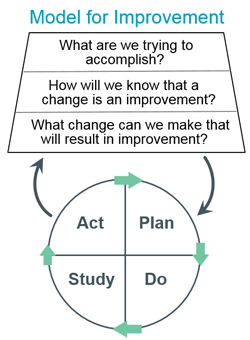 Monthly meetings were held to review data
Discuss changes going forward
Rocky Mountain Research Forum
[Speaker Notes: Our team initiated a quality improvement project using the Act, Plan, Study, Do cycle. This graphic  from IHI – Institute for Healthcare Improvement
Primary Objective: Improve access to acute care within Bruner Family Medicine and increase resident exposure/training regarding acute care.
Proposed Intervention: Initiate Monday/Friday afternoon Acute Care Clinic with a total x10 twenty minute appointments per half day.]
Proposed intervention
Establish an Acute Care Clinic on those days with the highest demand for same day visits:






Added educational benefit to increase resident exposure to acute visits
[Speaker Notes: increased exposure to acute care visits may have educational value for residents pursuing work in Urgent Care or ER settings.
A twice weekly (Monday/Friday) Acute Care Clinic staffed by third year Family Medicine residents was established. This resulted in 20 new Acute Care visits per week. It was determined that Monday and Friday represented highest need for improved access given lack of weekend hours]
Project Implementation
Rocky Mountain Research Forum
Data Collection and Analysis
Rocky Mountain Research Forum
Visit data for October through March
Rocky Mountain Research Forum
[Speaker Notes: Addition of 396 Acute Care Clinic appointments since implementation
97% of these scheduled same day. 
Average no show rate 5.3%. 
Most common visit diagnosis was viral infection. 
Majority of visits determined to meet criteria for acute care appointments.]
Provider Survey Results
Rocky Mountain Research Forum
Selected Quotes from Providers
“Would be impossible to do any procedure with this clinic flow”
“Very busy, and therefore any procedures may be hard to fit in”
“Clinic has very few no-shows”
“It was a good variety … a few things I probably wouldn’t see typically”
Rocky Mountain Research Forum
Additional Questions to Answer?
Rocky Mountain Research Forum
Changes proposed during PDSA cycle
Rocky Mountain Research Forum
[Speaker Notes: Residents were hoping to get more exposure to I&Ds, casting splinting, et]
Future Goals (before COVID-19)
Improved work-flow
Lengthened appointment times
Additional staffing assistance could improve provider efficiency
Scale-up
Rocky Mountain Research Forum
[Speaker Notes: Addition of the Acute Care Clinic was successful in promoting access for acute care needs. while providers reported gaining experience with more acute visits than those typically seen in continuity clinic.
Patients have yet to be surveyed regarding this clinic, however this may be reflected in our overall Press-Ganey patient quality surveys that are sent continuously]
Questions and Answers
Did this acute care model require an additional attending in the clinic? 

No, this could be easily fit into the existing schedule because it is staffed by third-year residents who require less supervision, most are independent in procedures and only have mandatory precepting for all OB and Medicare patients


Additional questions???
Rocky Mountain Research Forum
Thank you to all our associates who participate in our regular Quality Improvement efforts
Contact Information
Timothy Hutton, MD, 
Timothy.hutton@sclhealth.org
Lauren Thomas, MD
Lauren.Thomas@sclhealth.org
Ryan Peterson, MD, MPH
Ryan.Peterson@sclhealth.org
Rocky Mountain Research Forum